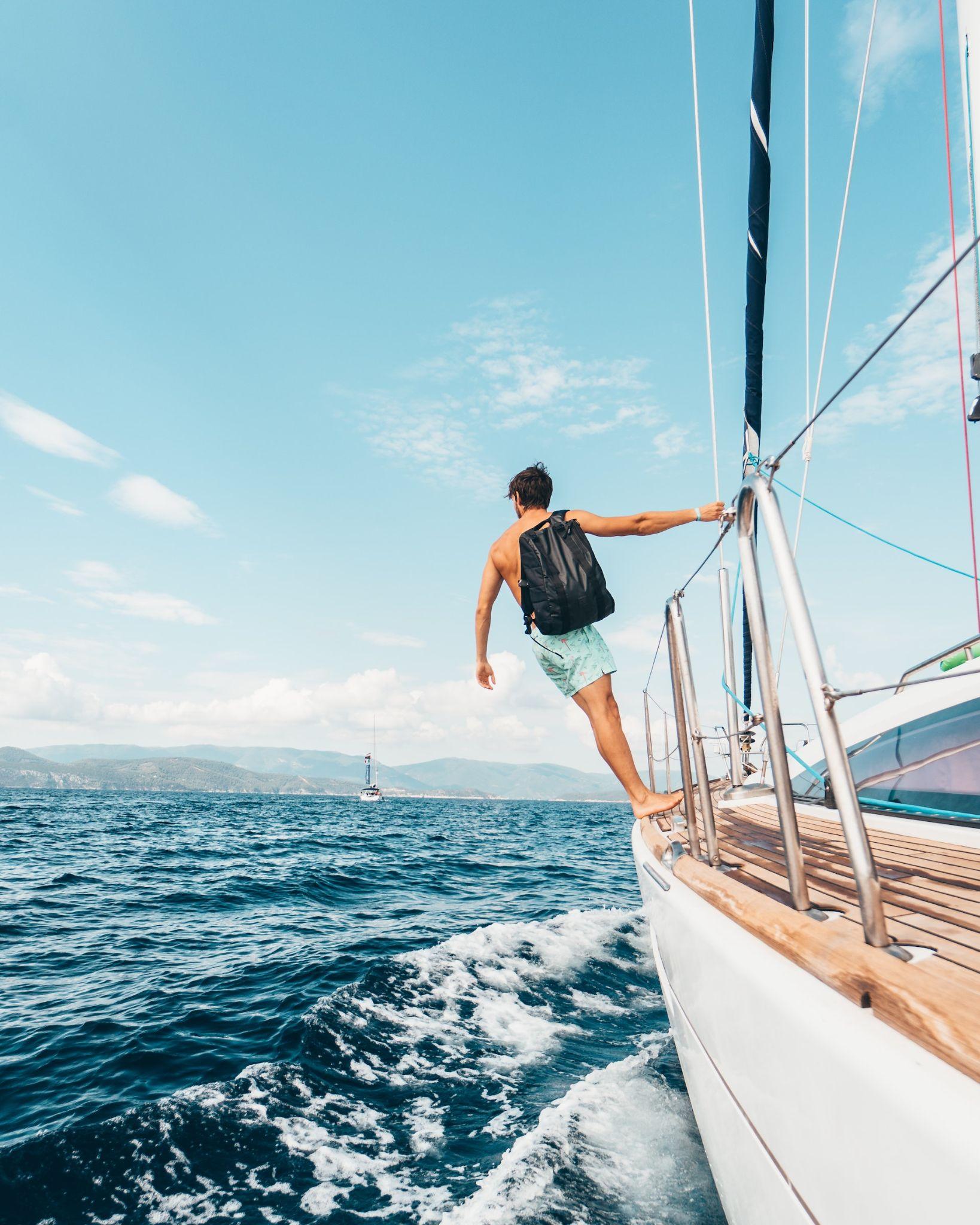 BOOK NOW
BOOK NOW
YACHT 
VACATION
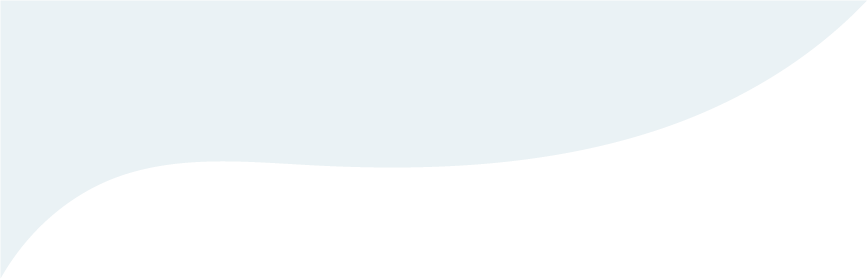 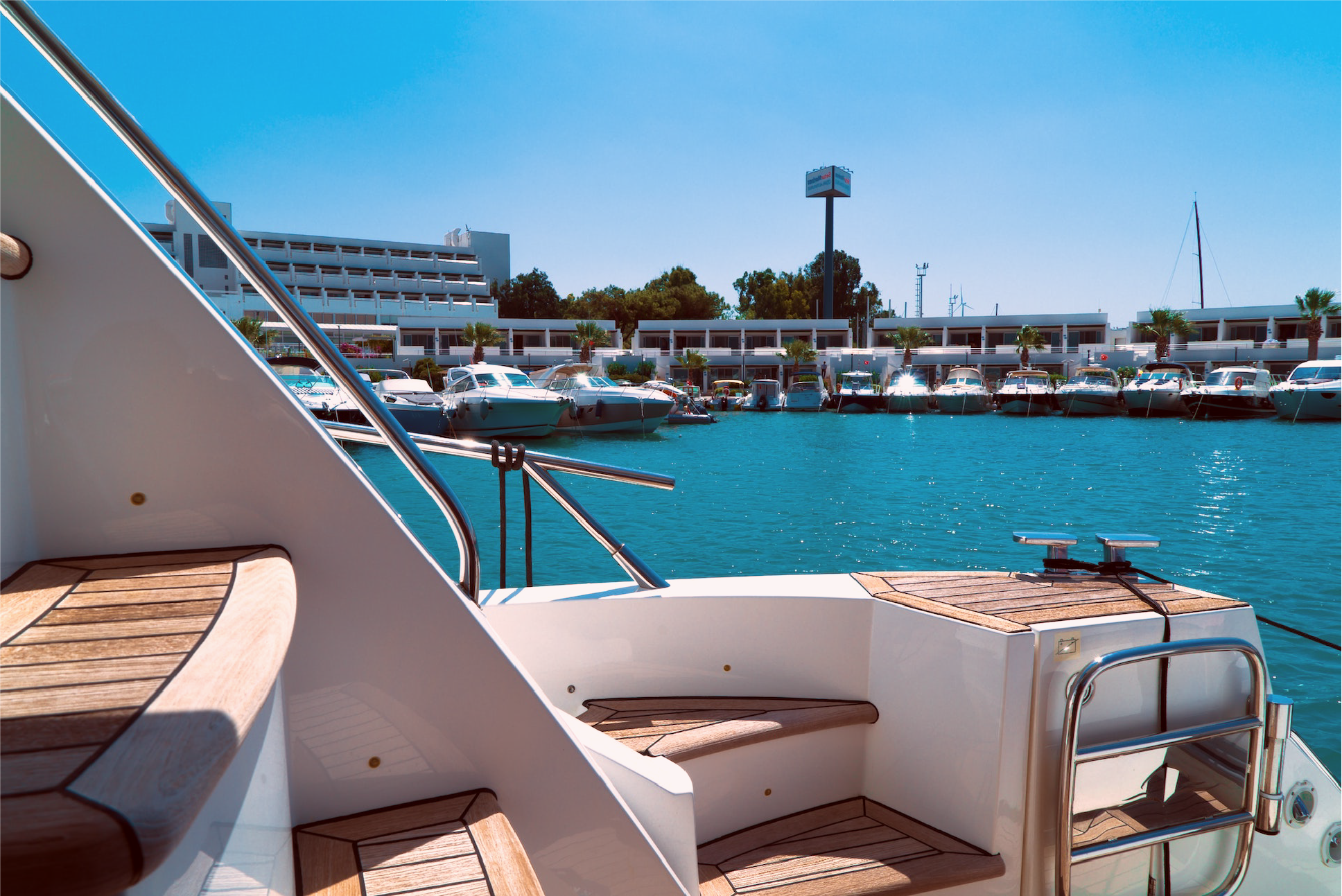 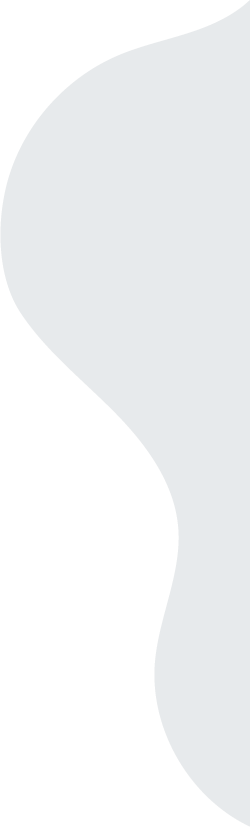 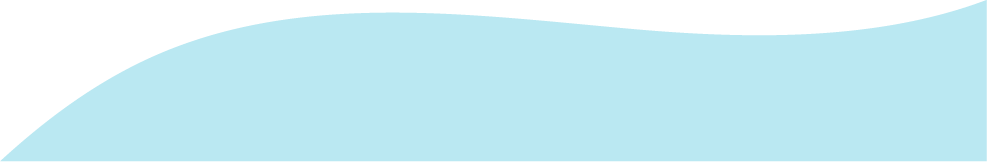 Make Your 
Dream Come True...
GET IN TOUCH
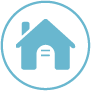 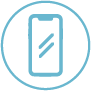 (111)-123-4567
(000)-321-7654
6592 Abraham Row, Biankashire, Rhode Island, 30167
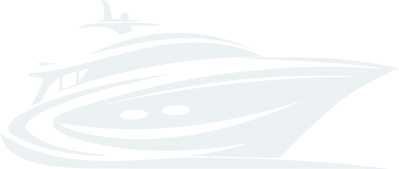 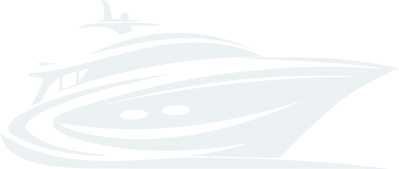 (111) 123-4567
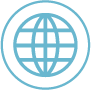 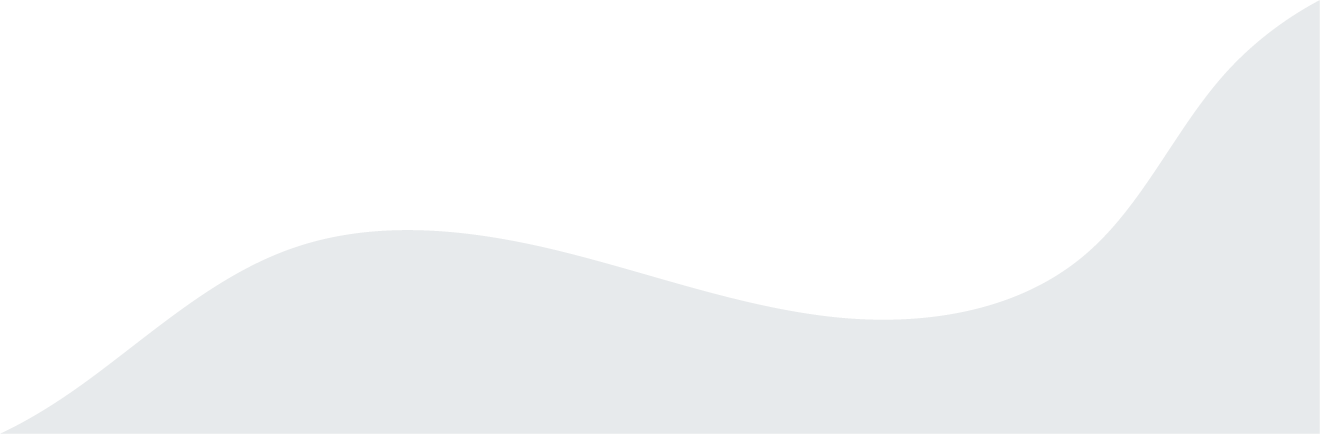 Company Logo
Company Logo
www.website.com
www.website.com
BOOK NOW
BOOK NOW
ABOUT US
MODULE 1
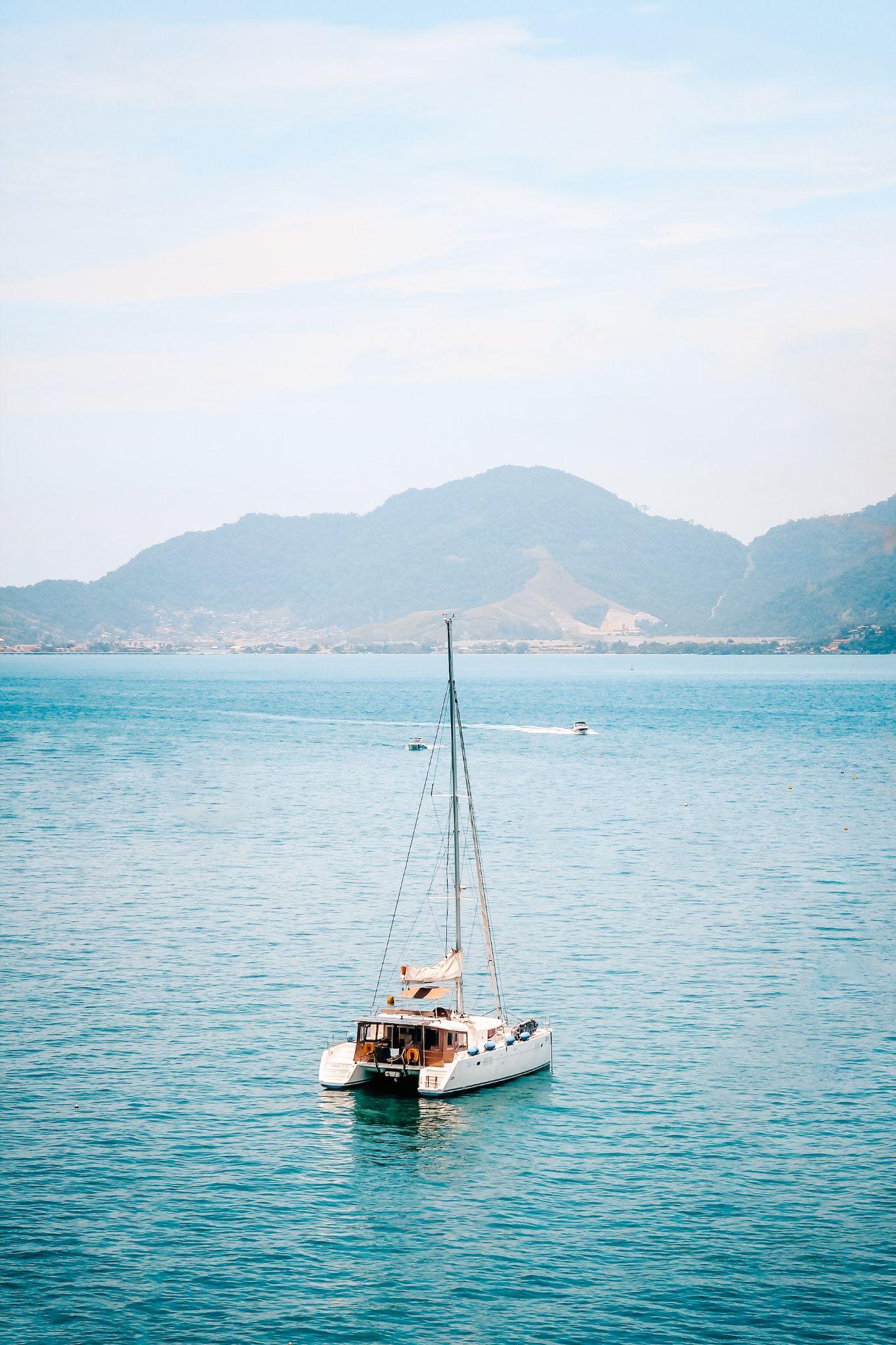 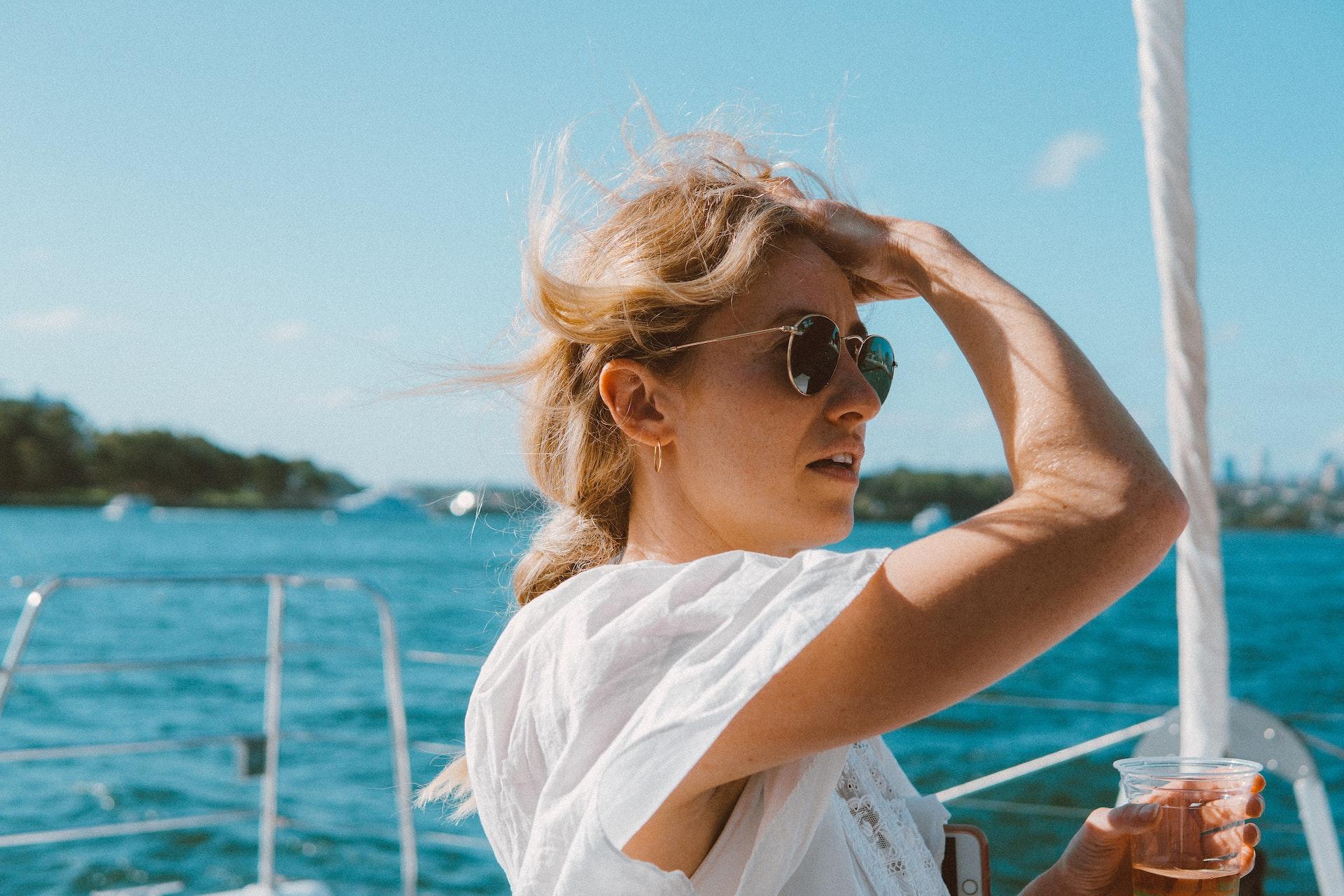 Aenean sed lectus lacus. 
Donec tincidunt, orci sed pretium congue, orci diam egestas purus, elit nibh urna.
Nunc a consectetur erat. Mauris nec quam laoreet, viverra lectus eu, tristique leo. Aenean sed lectus lacus. Donec tincidunt, orci sed pretium congue, orci diam egestas purus, at suscipit elit nibh ut urna. Praesent aliquet fermentum venenatis. Etiam mi libero, blandit ut lacus. 

Rutrum, consectetur malesuada purus. Nam sagittis, risus at mollis vehicula, massa dui sagittis diam, nec cursus arcu risus vel justo. Maecenas pretium porta sollicitudin. Vivamus viverra faucibus nunc, at molestie elit euismod ac.

Viverra lectus eu, tristique leo. Aenean sed lectus lacus.
Special 
	   Offer
25
15
%
%
OFF
OFF
First 20 registrations
First 20 registrations
MODULE 2
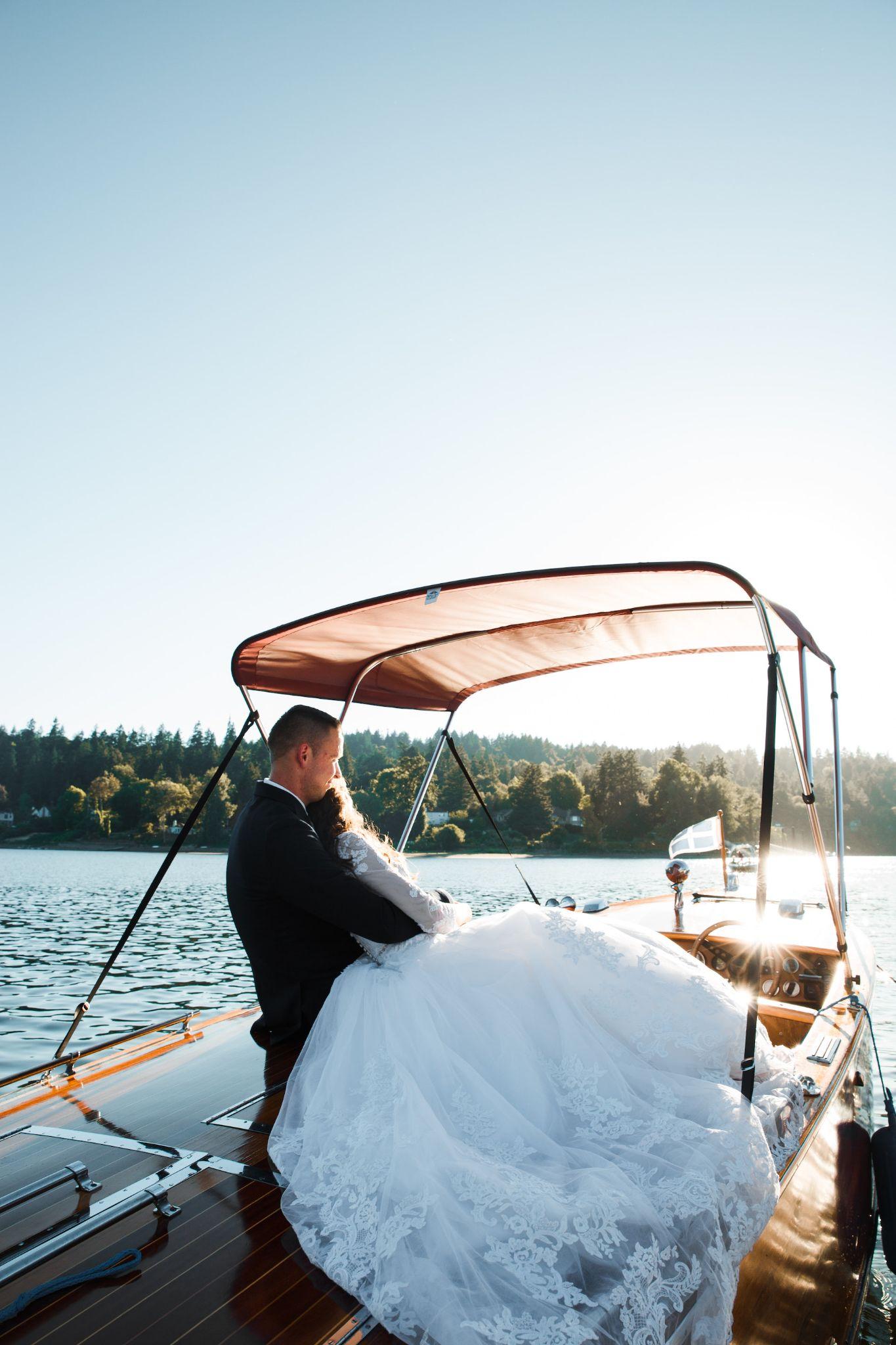 Rutrum, consectetur males purus. Nam sagittis, risus at mollis vehicula, massa dui sagittis diam, nec cursus 
arcu risus vel justo.
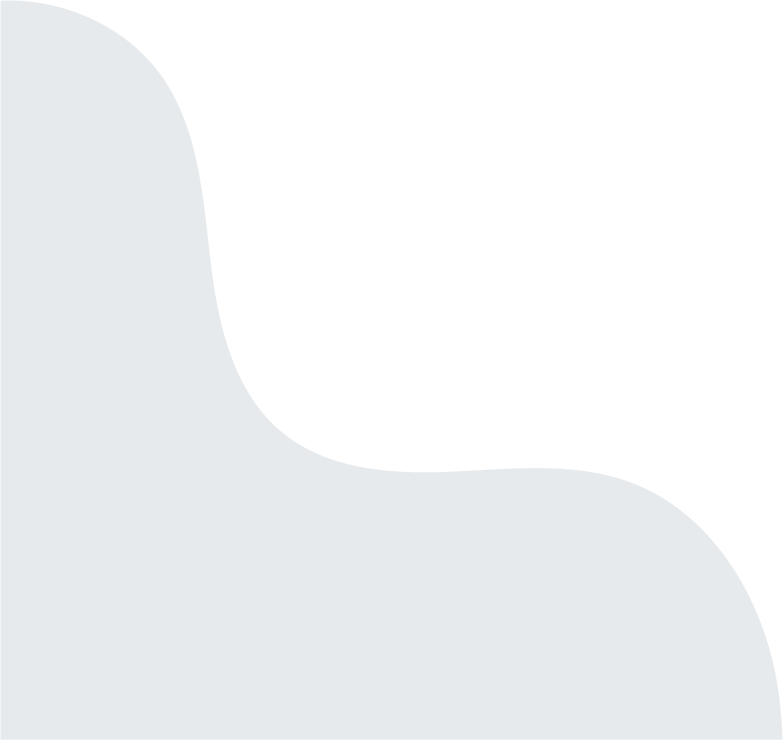 Special 
	   Offer
(111) 123-4567
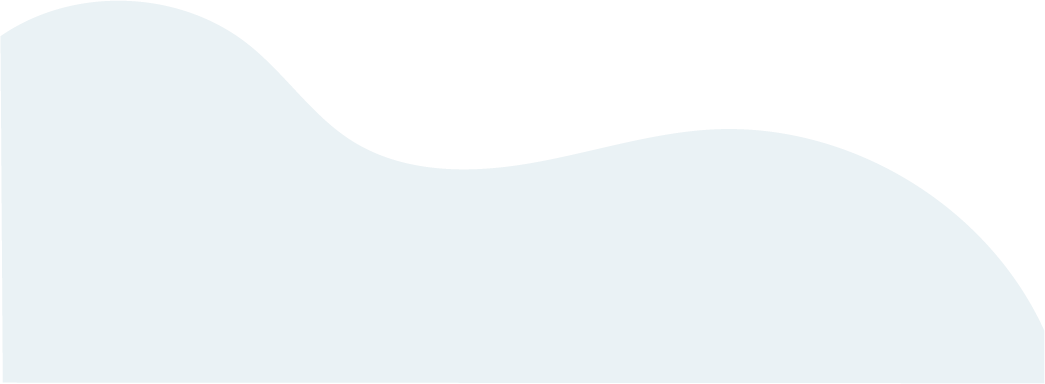 www.website.com